Мастер-класс «Бегущие ножки»
Автор-составитель: воспитатель 
Падурец Любовь Борисовна
Материалы для создания "бегущих ножек":
скотч;
картон;
карандаш;
ножницы;
белая бумага
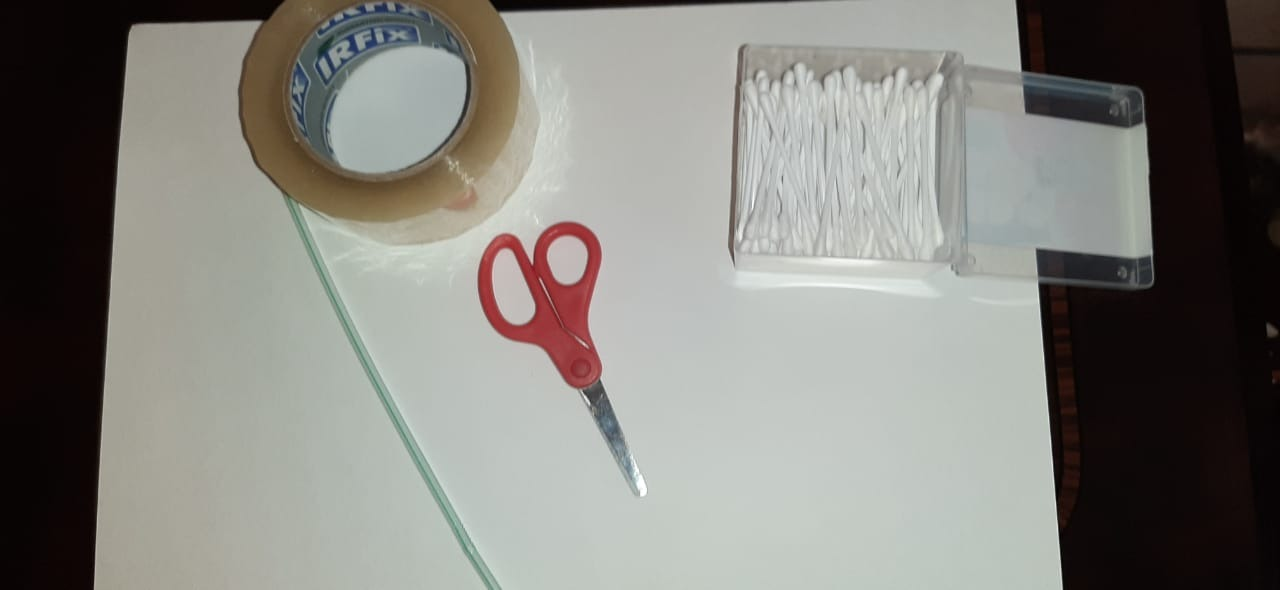 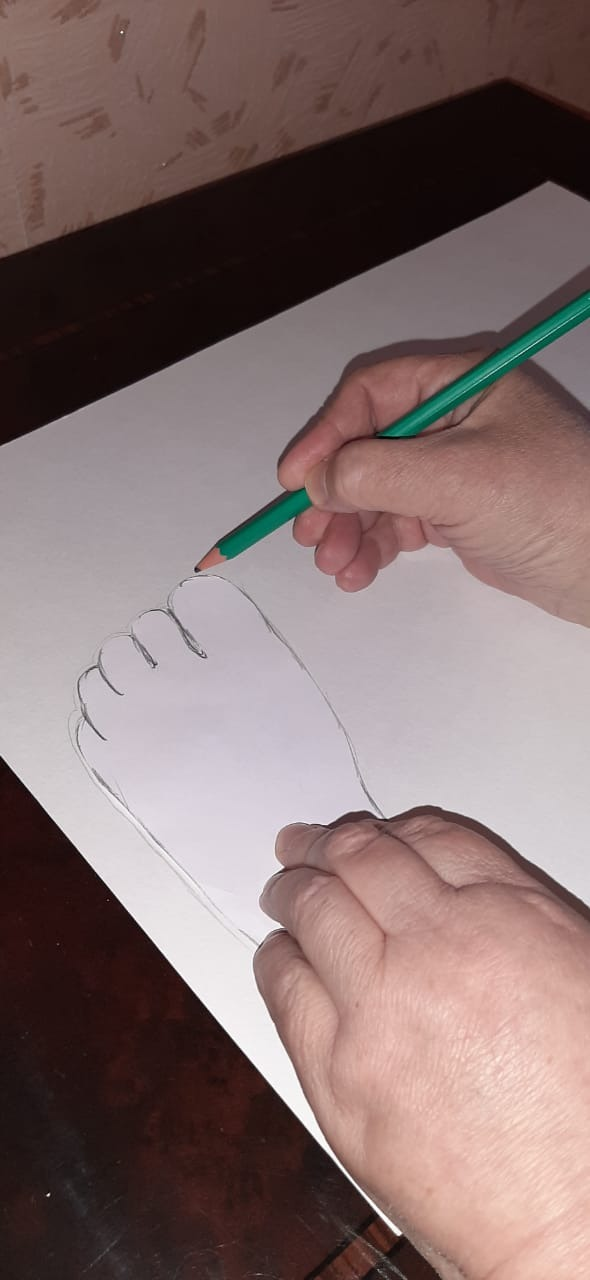 Обводим детскую ножку или произвольно рисуем отпечатки ног. 
Вырезаем заготовку из картона.
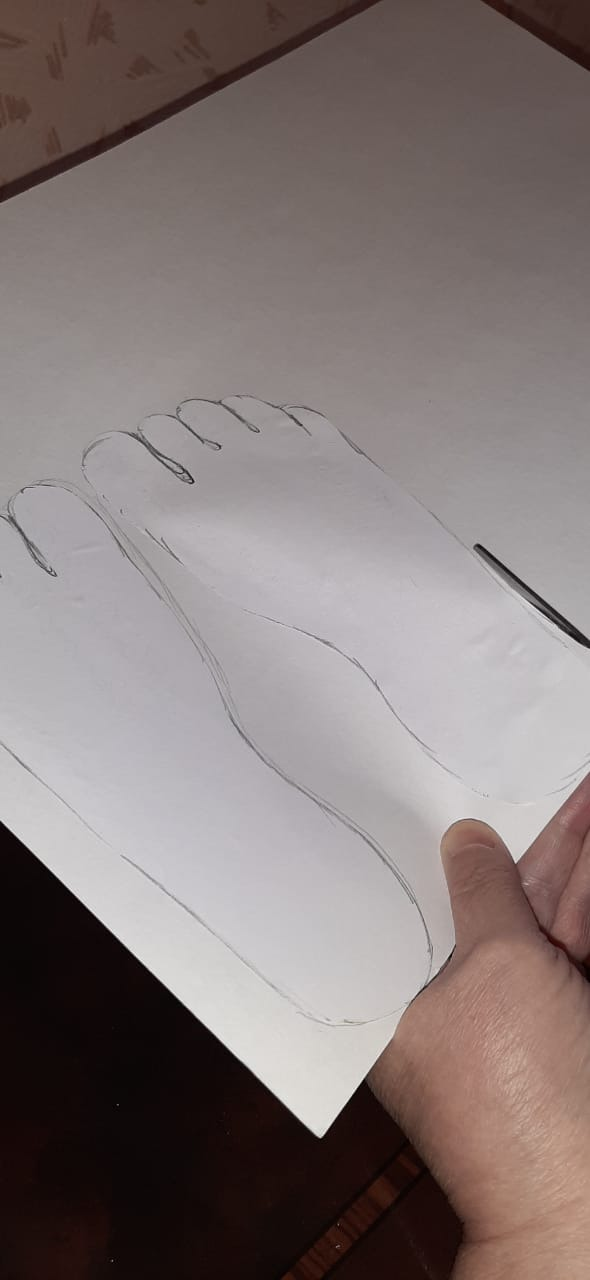 Берем любую цилиндрическую фигуру, например скотч, коктейльную трубочку и шпажку или ватную палочку.
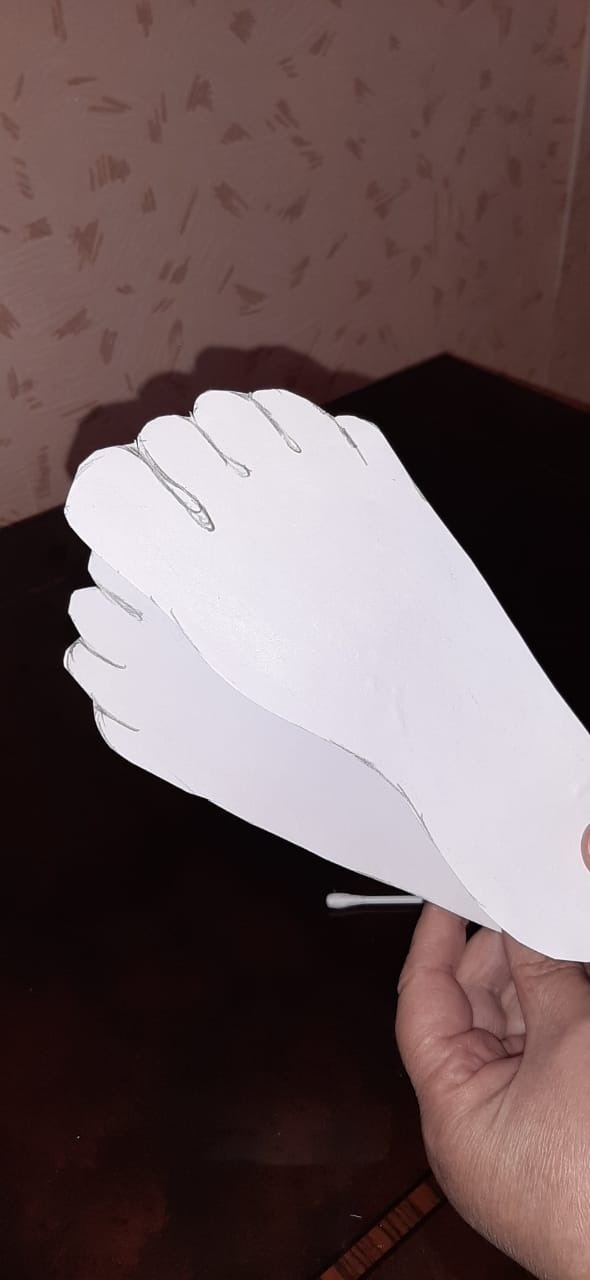 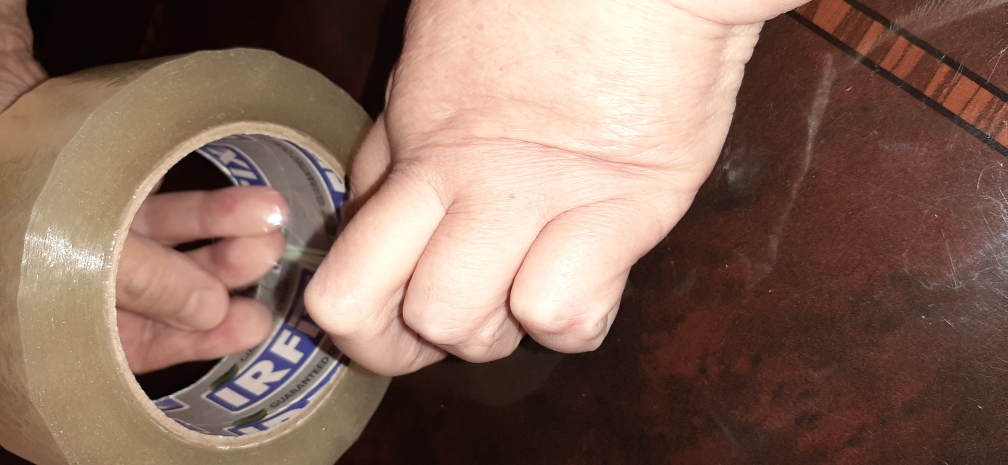 Отрезаем 4 полоски скотча и приклеиваем сначала ватные палочки к стопам, потом аналогично трубочки приклеиваем к скотчу.
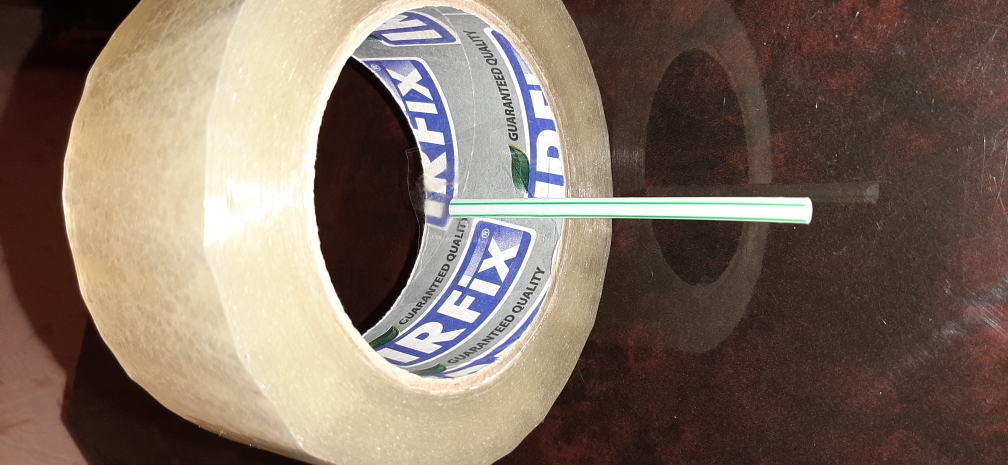 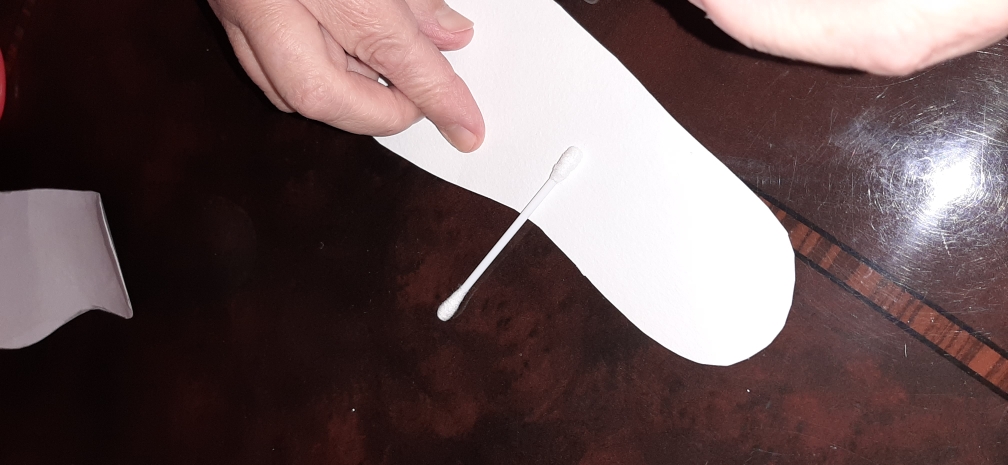 Собираем нашу поделку
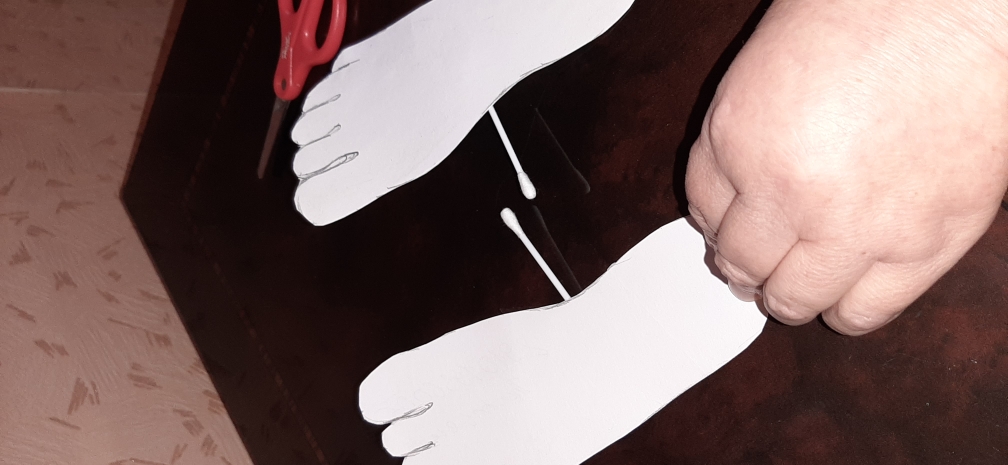 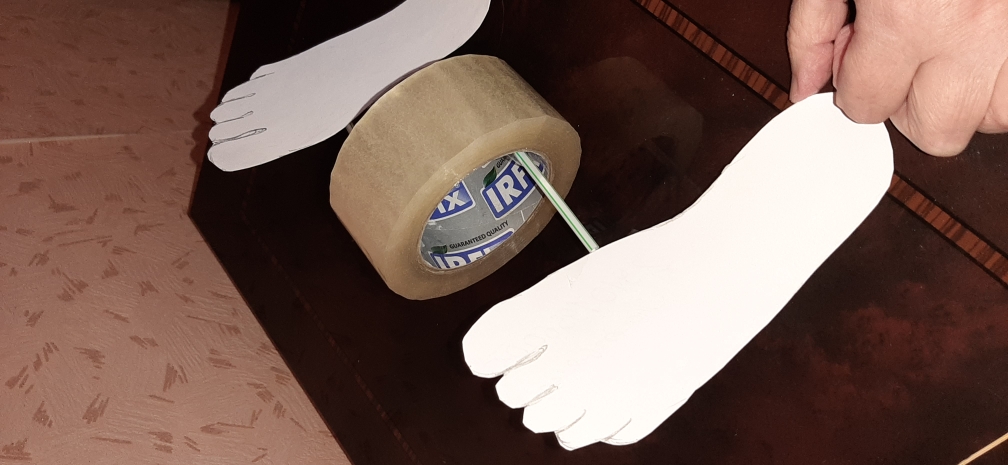 Наши «бегущие ножки» готовы